WGISS Communications
Libby Rose 
SEO Comms Team
Agenda Item 3.2
WGISS-58
16-17 October 2024
Sioux Falls, South Dakota, USA
CEOS Communication Channels
X/Twitter: @CEOSdotORG
LinkedIn: @CEOSdotORG
Facebook: @socialceos
Blog: ceos.org/news (externally focused)
Newsletter: https://earth.jaxa.jp/ceos-newsletter/ (internally focused)
YouTube: @CEOSdotORG
Exhibition booths: IGARSS, LPS, GEO Week
Hard copy materials, videos, etc.
Goals of WGISS Comms
What are the goals of WGISS comms?
Engage more people? Internally in CEOS, or externally (including commercial sector)?
Spread the word about outputs (tools, best practices) to potential users?
Who is the target audience?
And where are they? 
How do we reach them?
Can we promote via GitHub somehow?
Is what we are currently doing effective?
How can we measure the effectiveness? 
Will depend on our goals
Learn more about CEOS
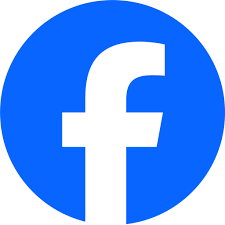 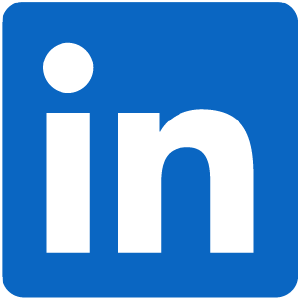 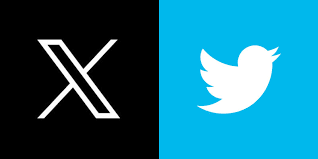 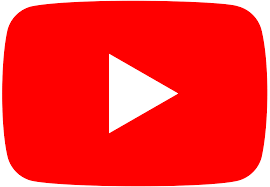 Twitter: @CEOSdotORG
Facebook: @socialceos
LinkedIn: @CEOSdotORG
YouTube: @CEOSdotORG
CEOS Communications Quarterly Revisit
Quarterly Newsletter Mailing list
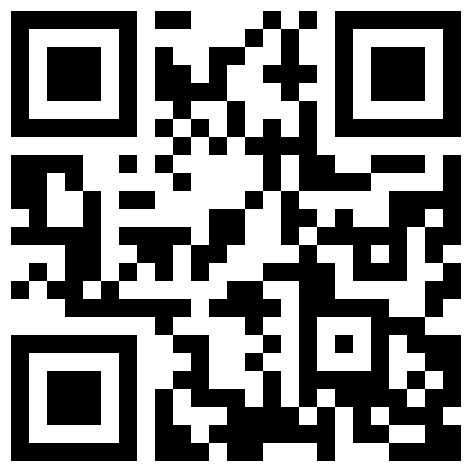 Sign up!
http://eepurl.com/ij_2z1